How does a compass work?
Science
Miss Roberts
‹#›
STAR WORDS
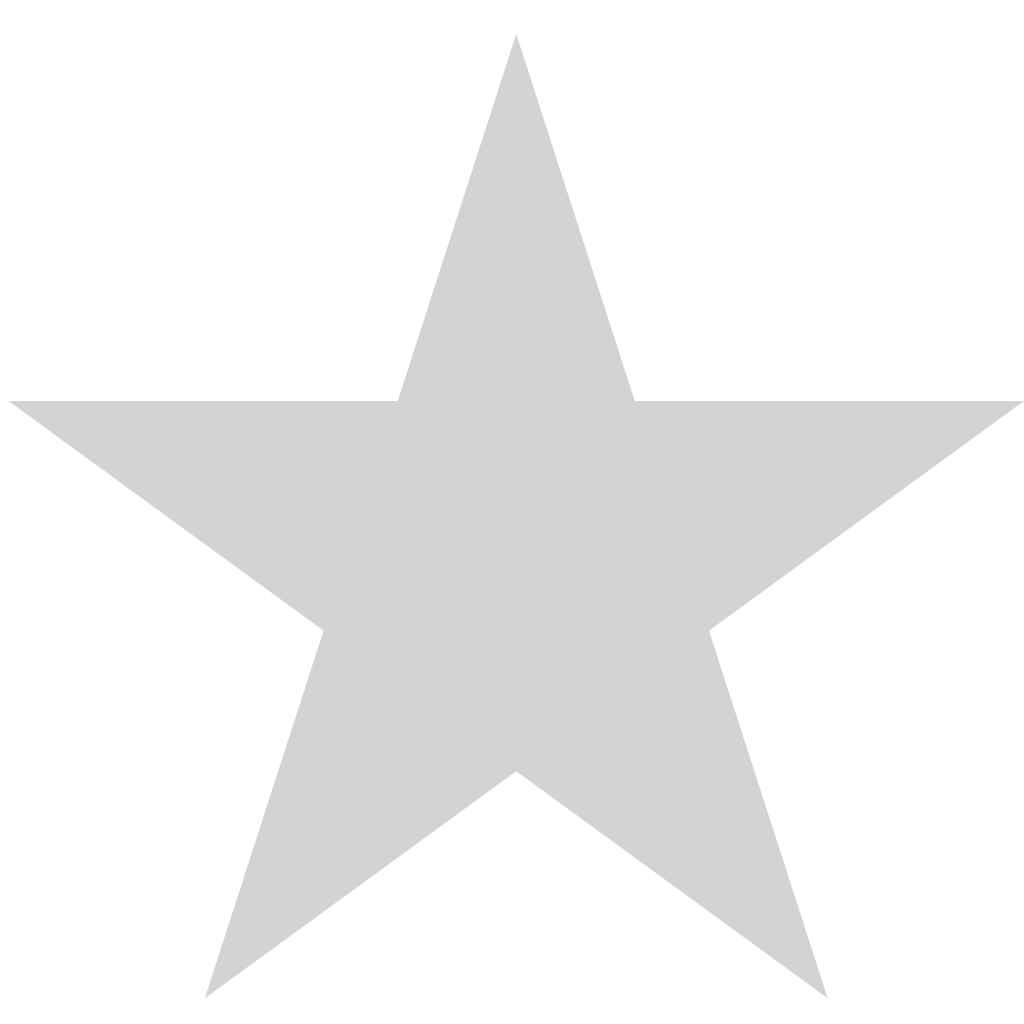 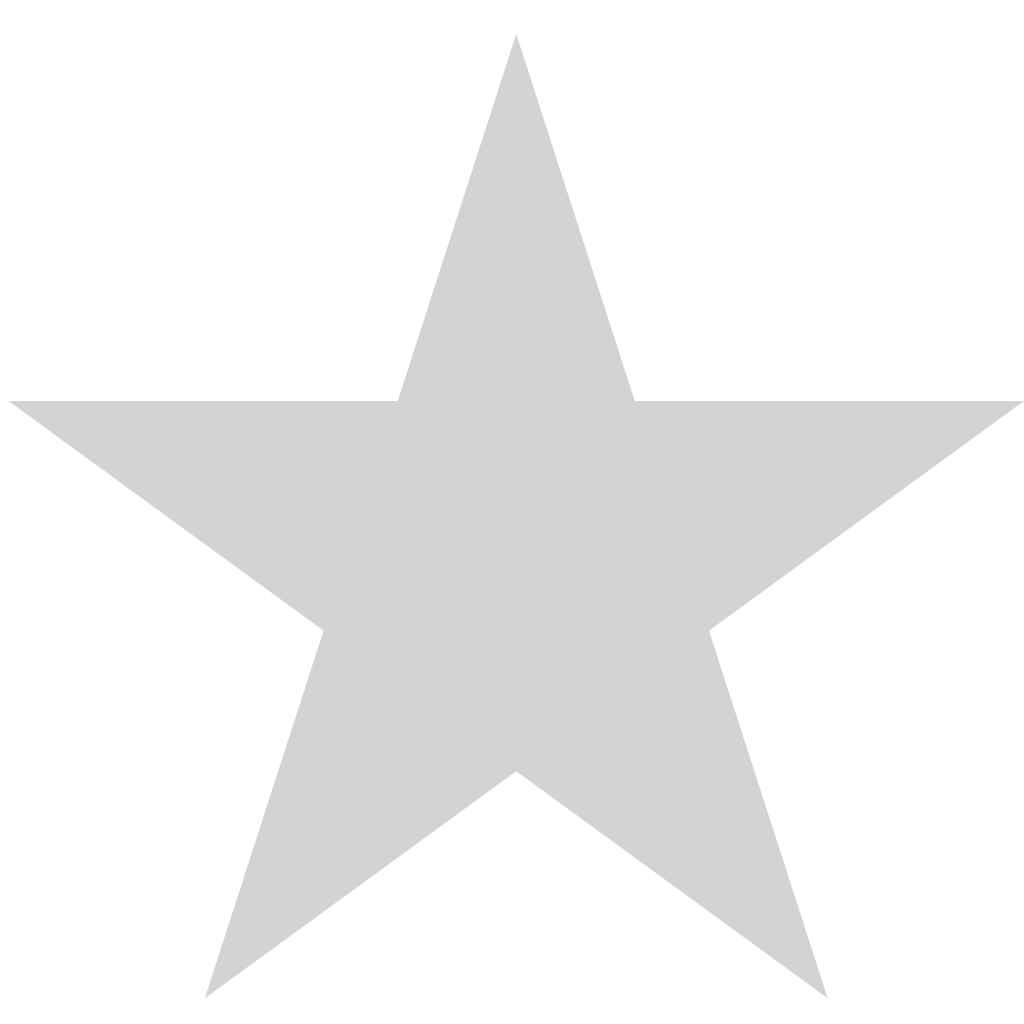 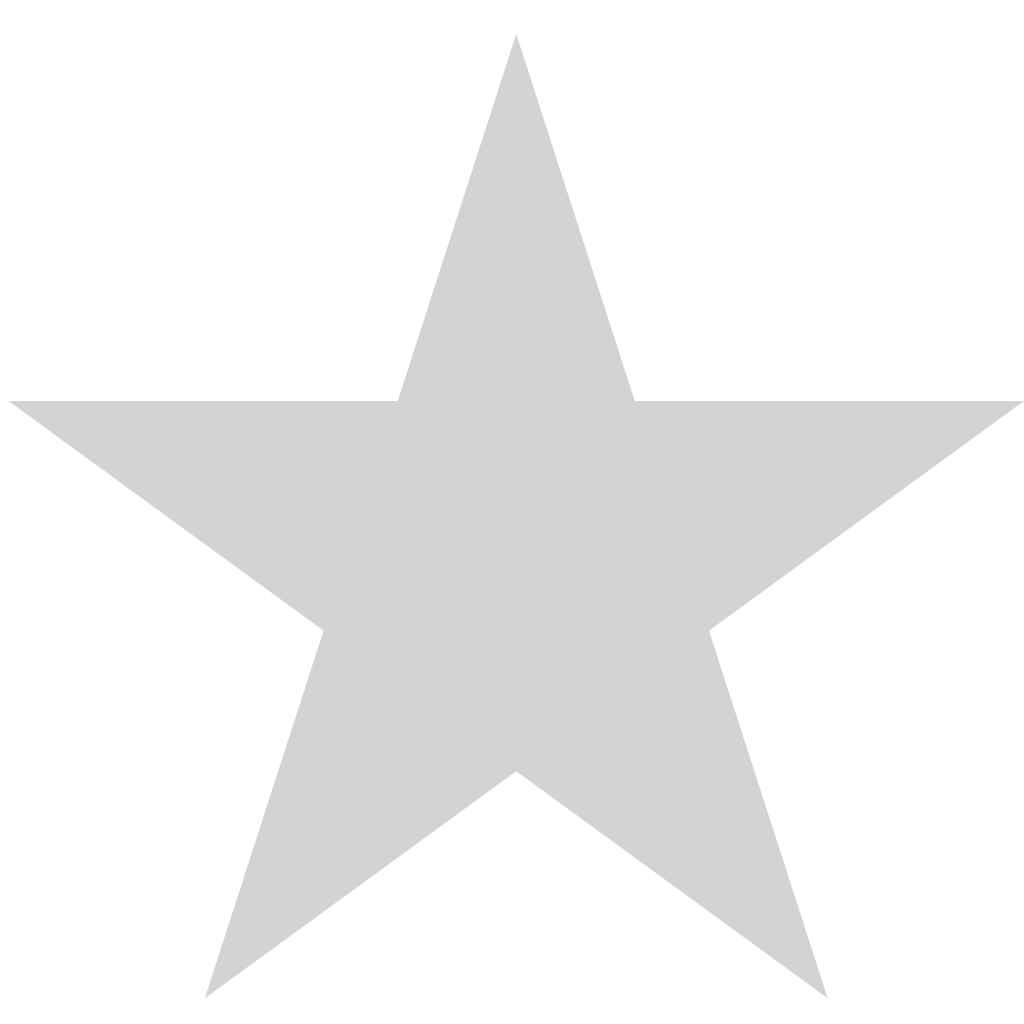 magnet
force
repel
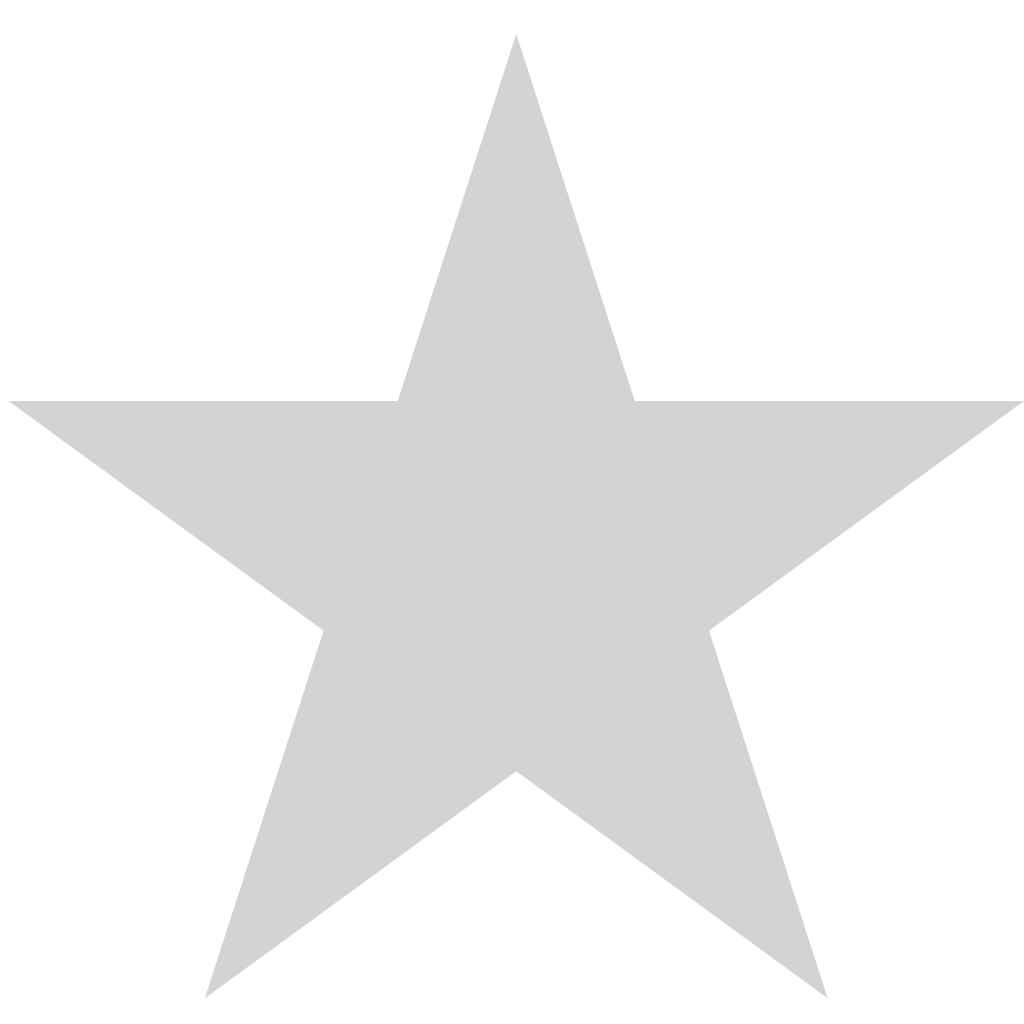 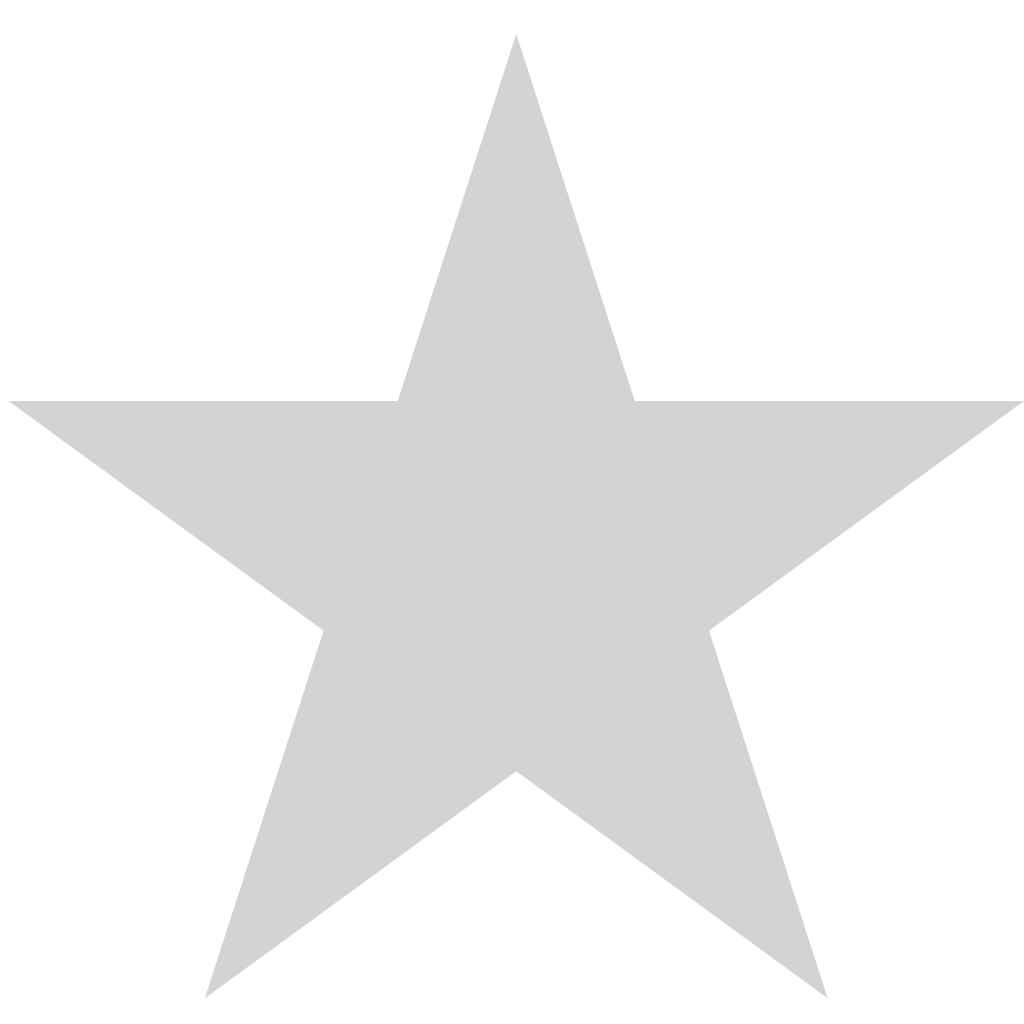 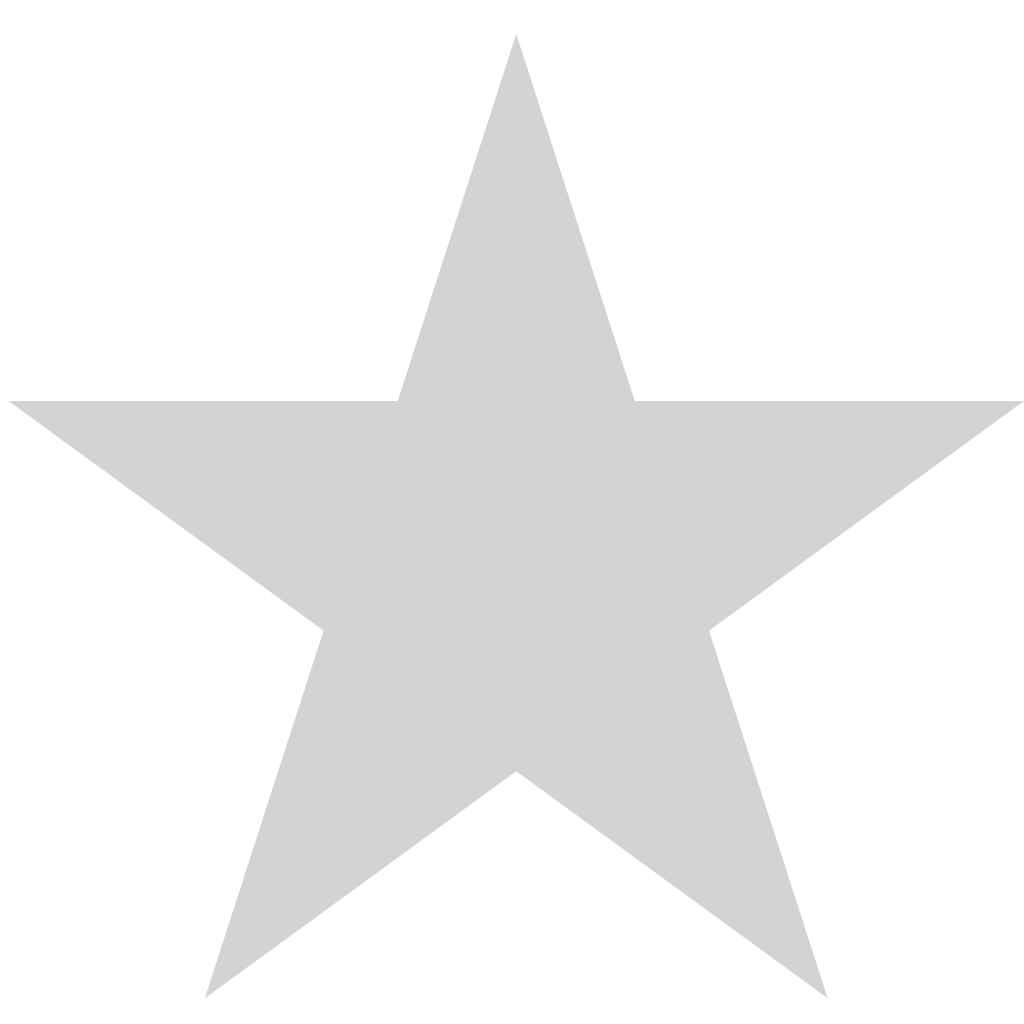 friction
poles
attract
‹#›
TASK
Where was the first compass used?
What was the first compass made from?
What is the middle of the earth filled with?
What does the Earth act like a giant version of?
Why are compasses helpful? 
What happens if you put a compass next to a magnet?
‹#›
Instructions
Move 3 squares west.   
Move _ squares ______.
Move _ squares ______.
‹#›
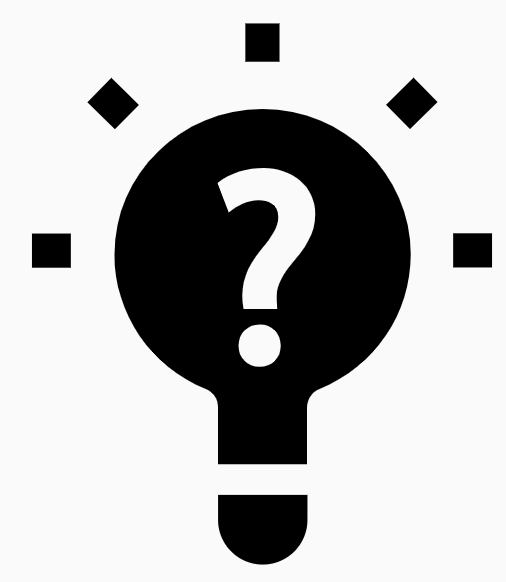 Why were compasses so helpful to people sailing in boats no matter what the weather was like?
Icon from Noun Project
‹#›